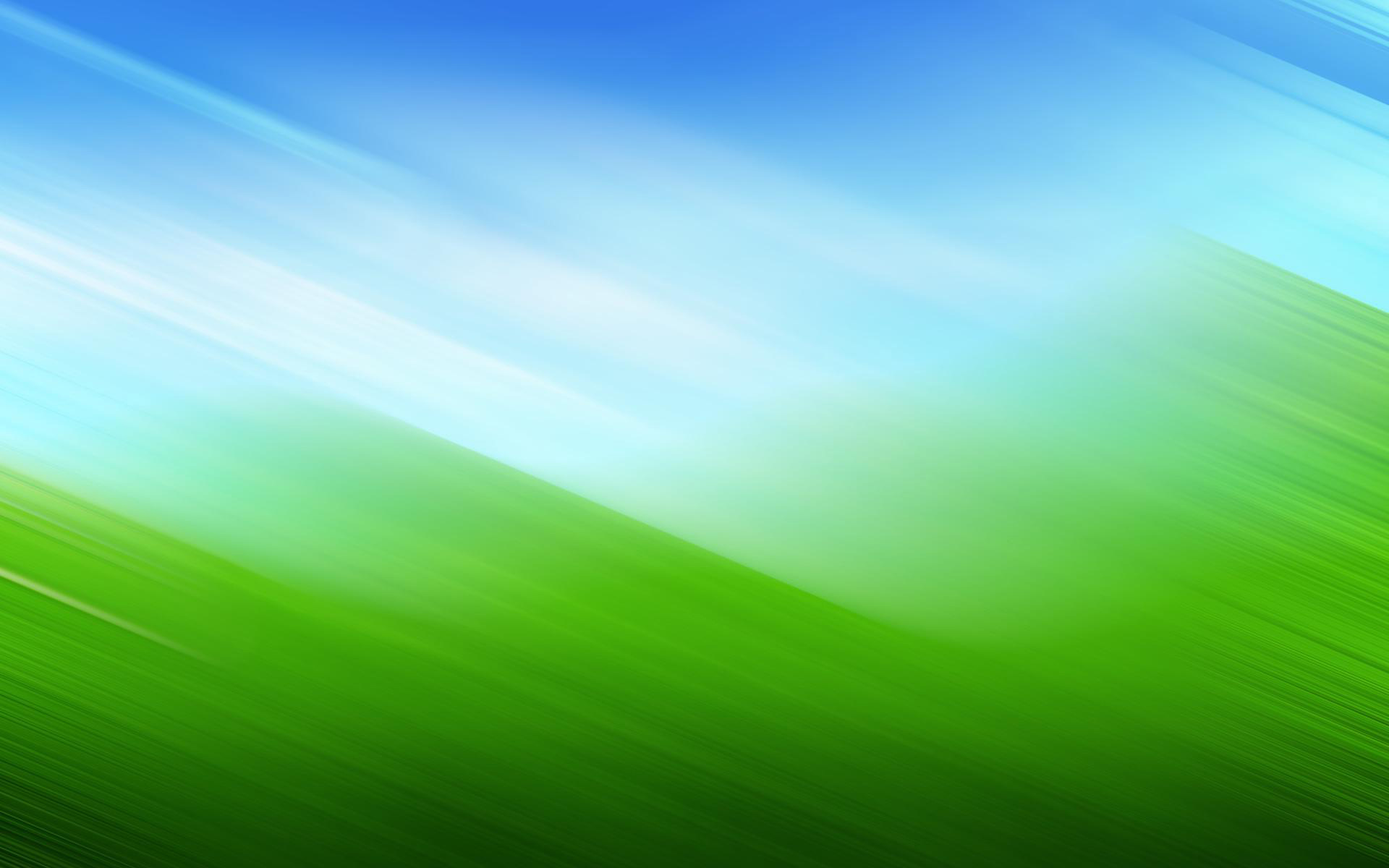 Муниципальное казенное дошкольное образовательное учреждение
детский сад № 9
Анимационная презентация к занятию педагога-психолога
 во II младшей группе
«Поможем  Колобку вернуться домой»
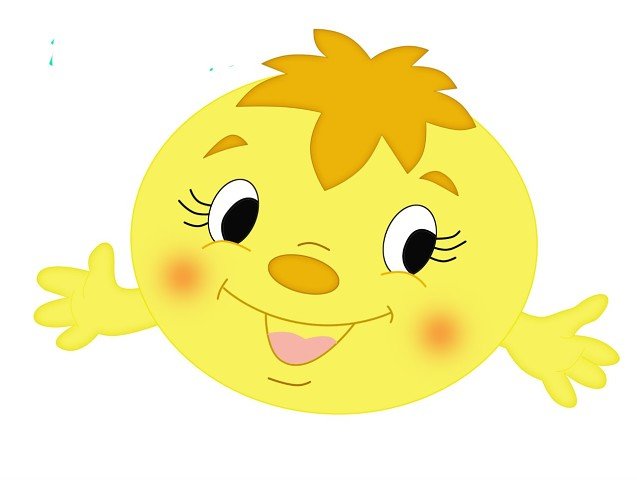 Составила: педагог-психолог
Маринченко Н.И.
г.Узловая
2019г.
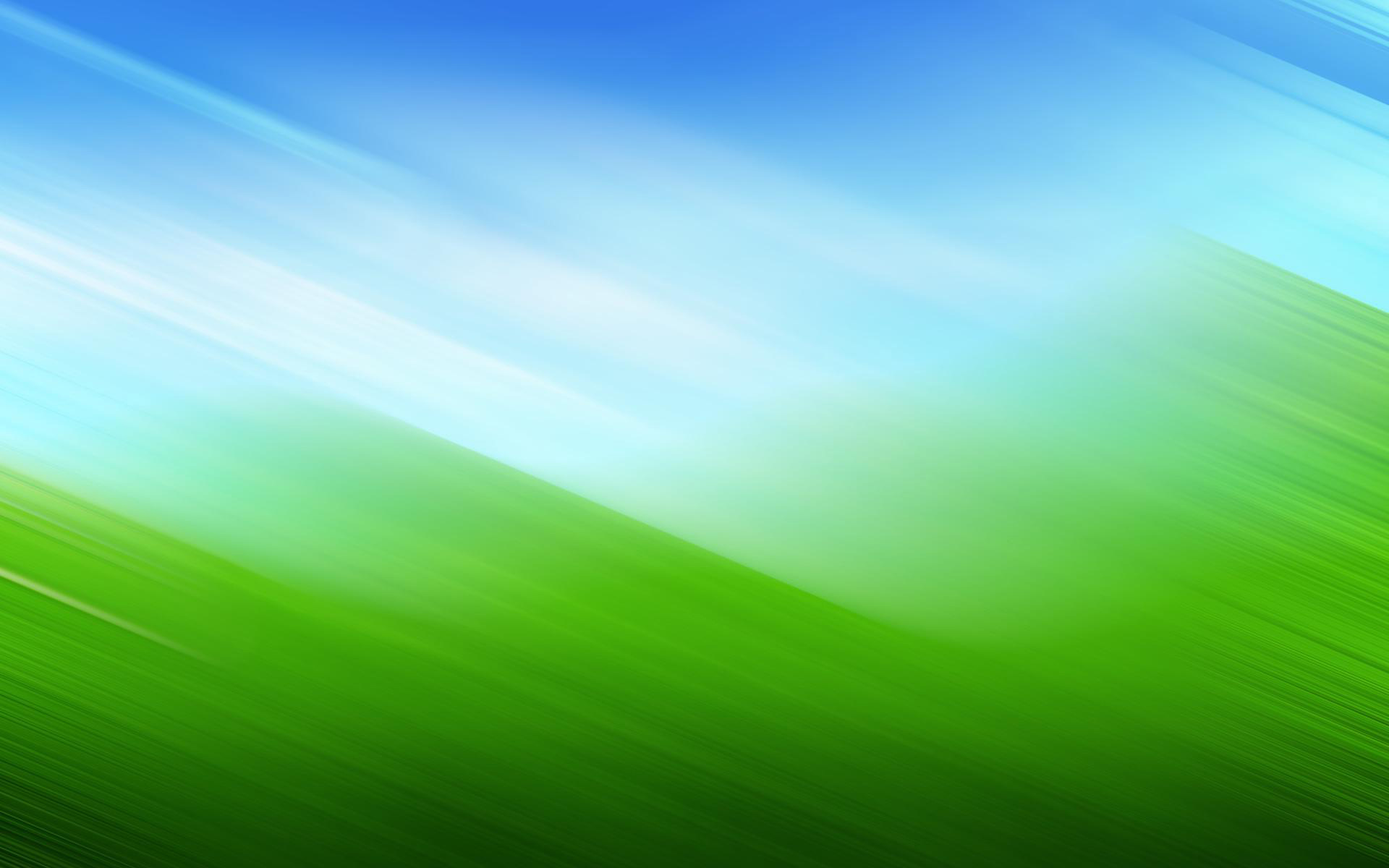 ЦЕЛЬ:
Расширять представления детей о безопасности.
ЗАДАЧИ:
развивать умение сравнивать и подбирать геометрические 
фигуры по форме;
развивать зрительное внимание. Закреплять счет от  1 до 3;
развивать сенсорное восприятие, разбивать предметы по парам
 опираясь на цветовую гамму;
Воспитывать чувство самосохрания,  отзывчивость, чувство дружбы, желание помогать слабым.
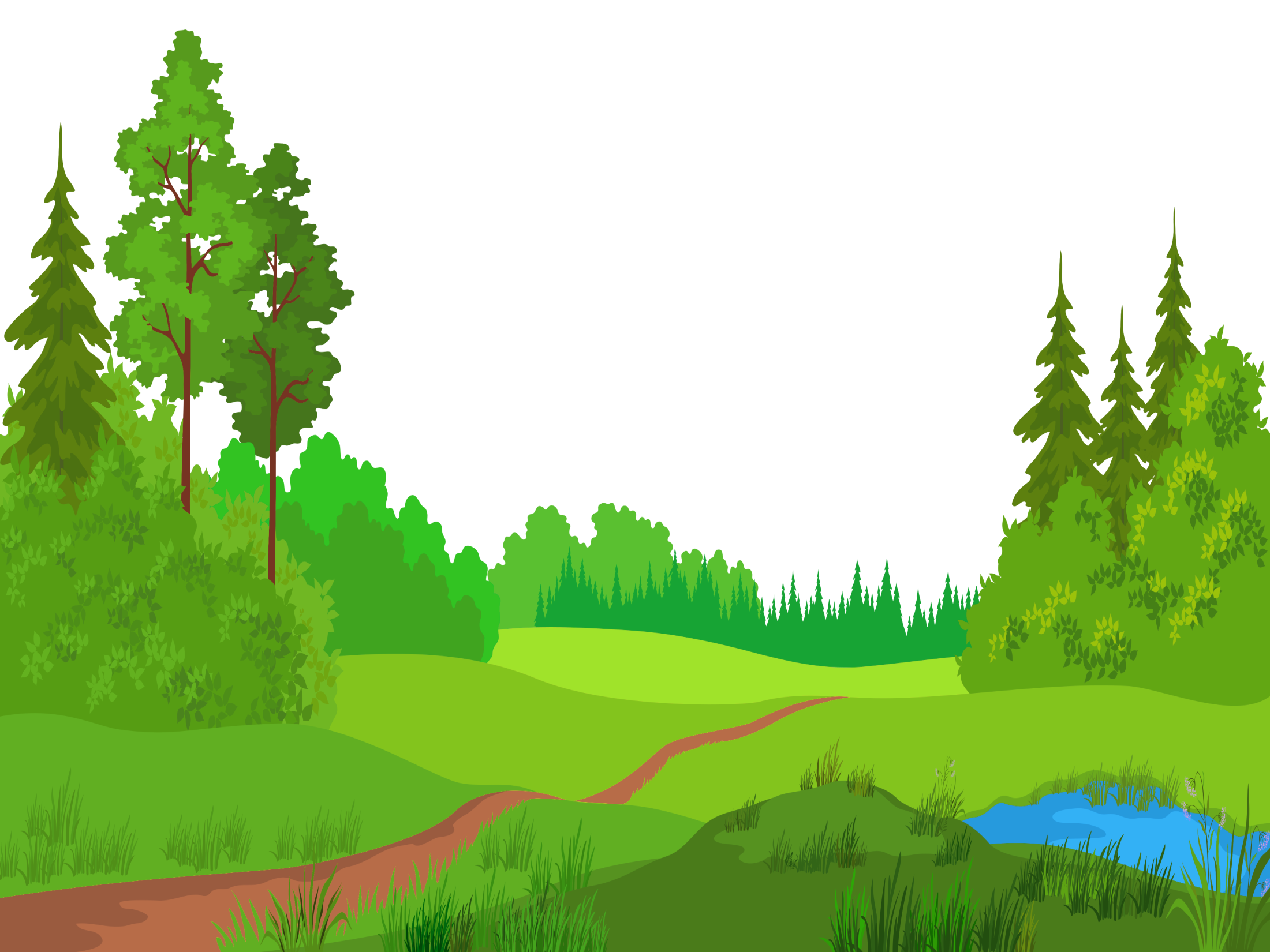 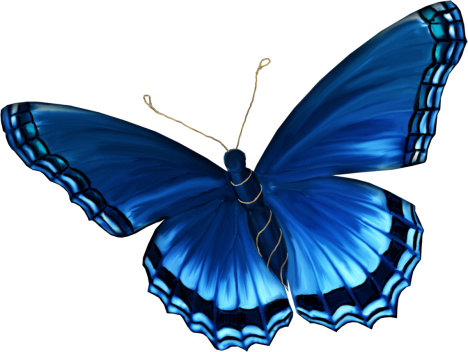 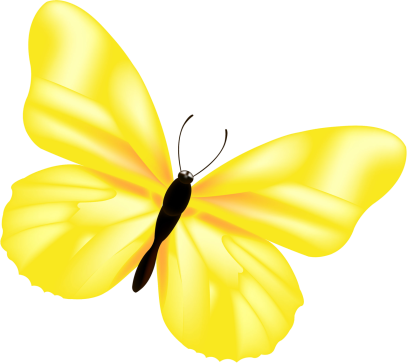 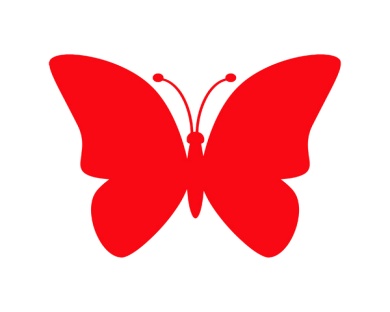 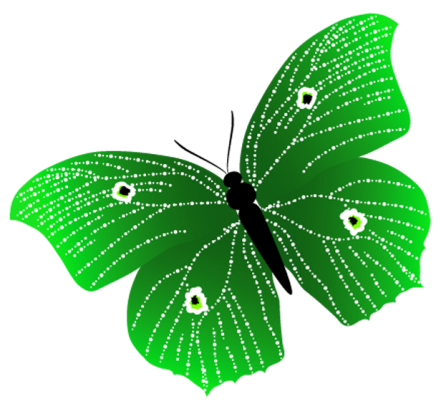 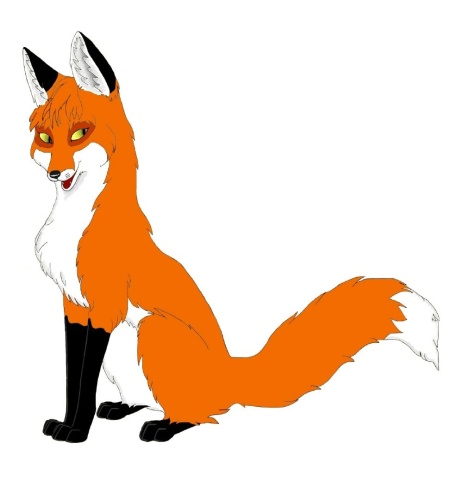 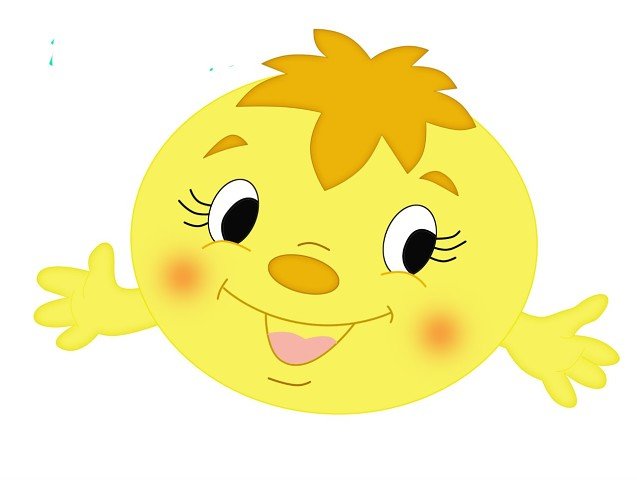 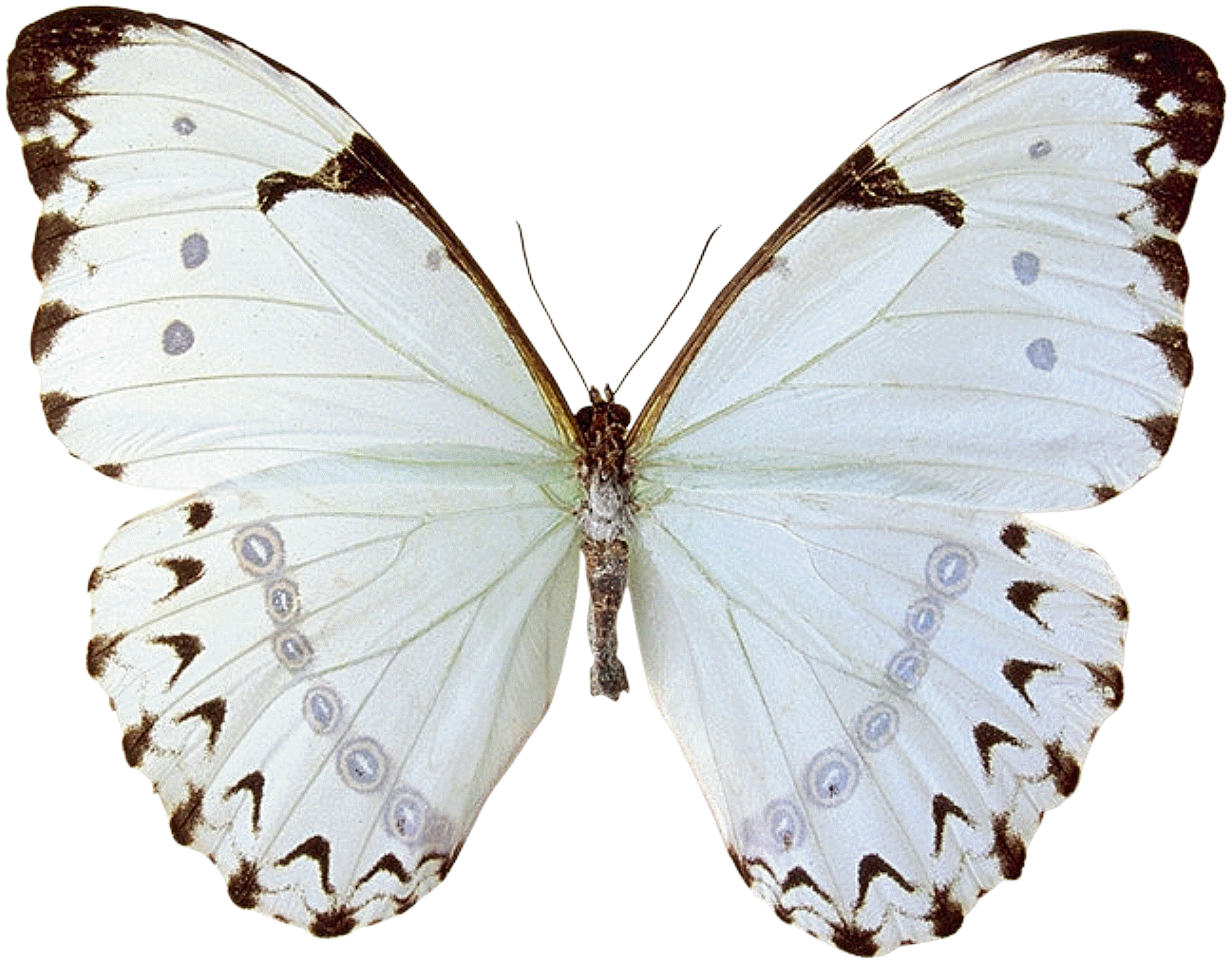 Каких одинаковых  предметов на картинке всего два?
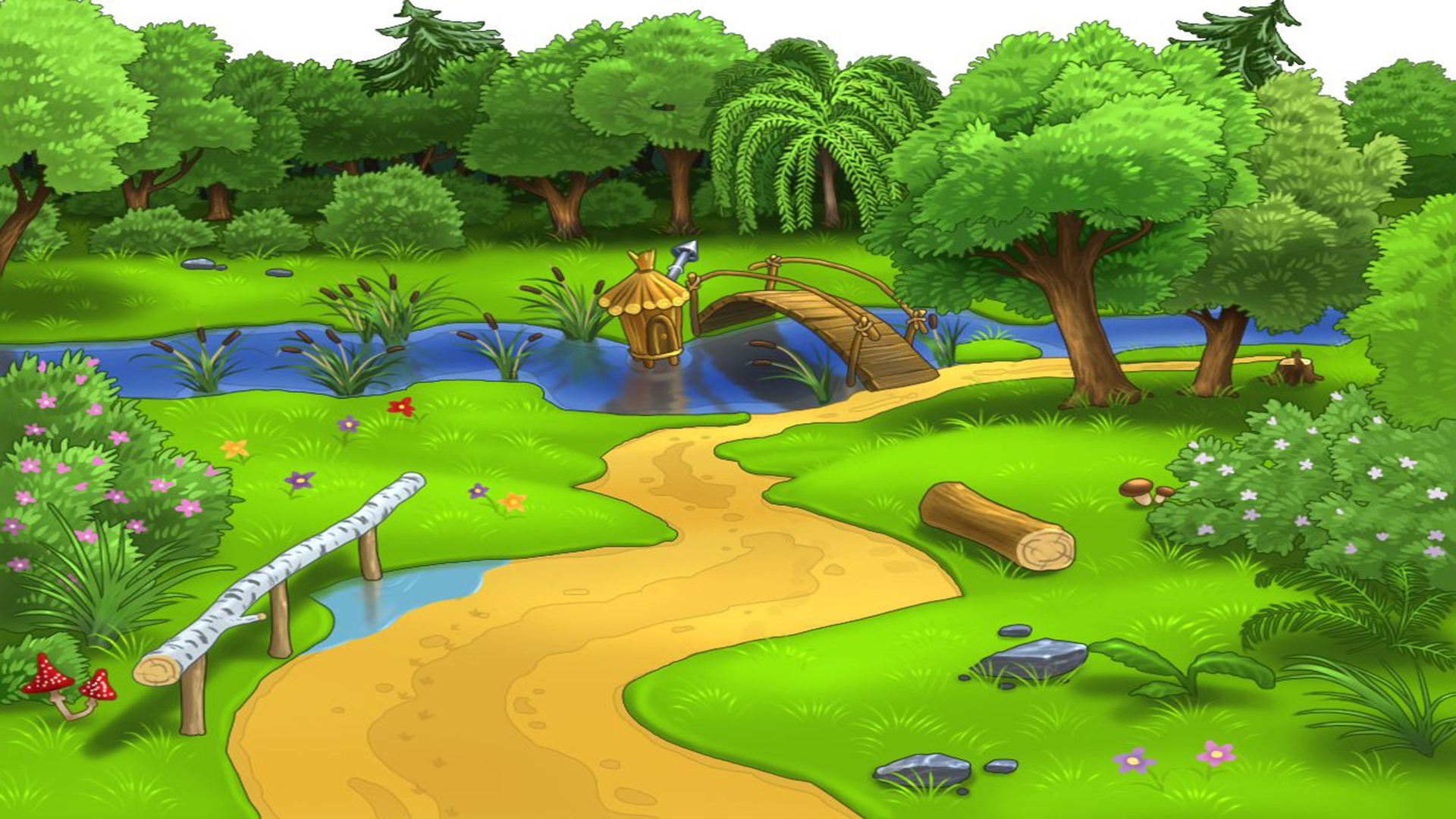 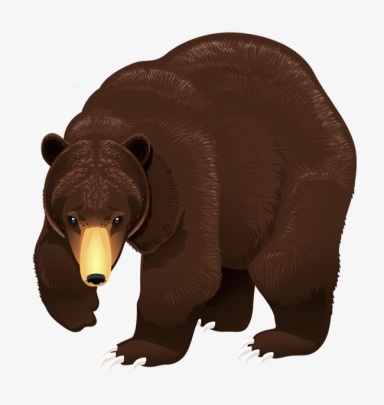 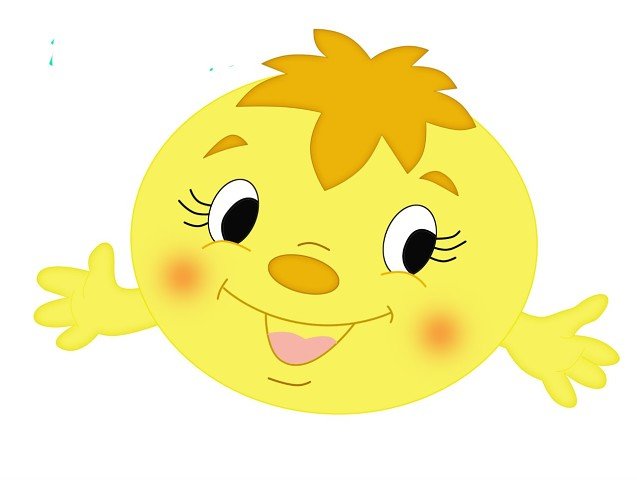 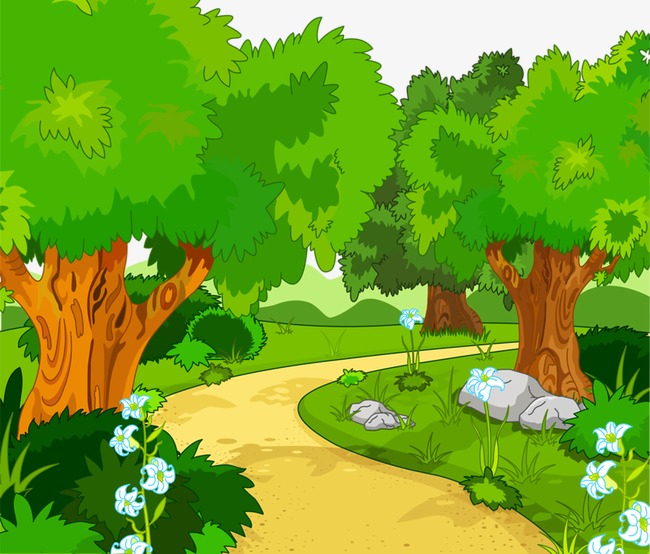 Хлопни в ладоши столько раз, сколько деревьев у нас!
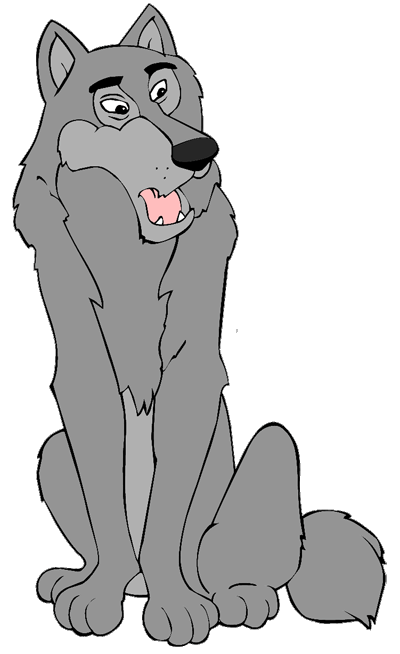 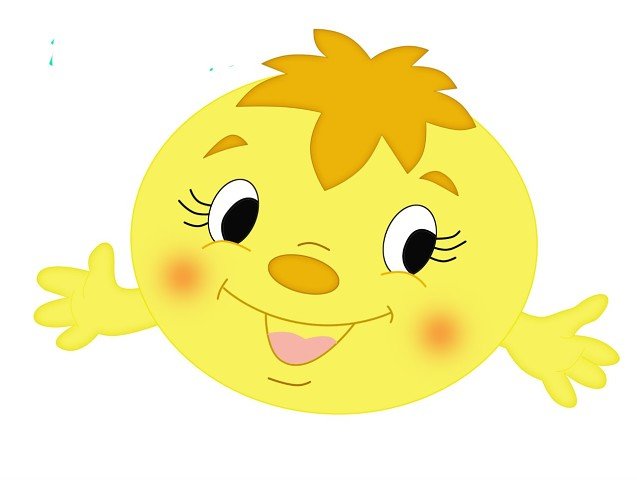 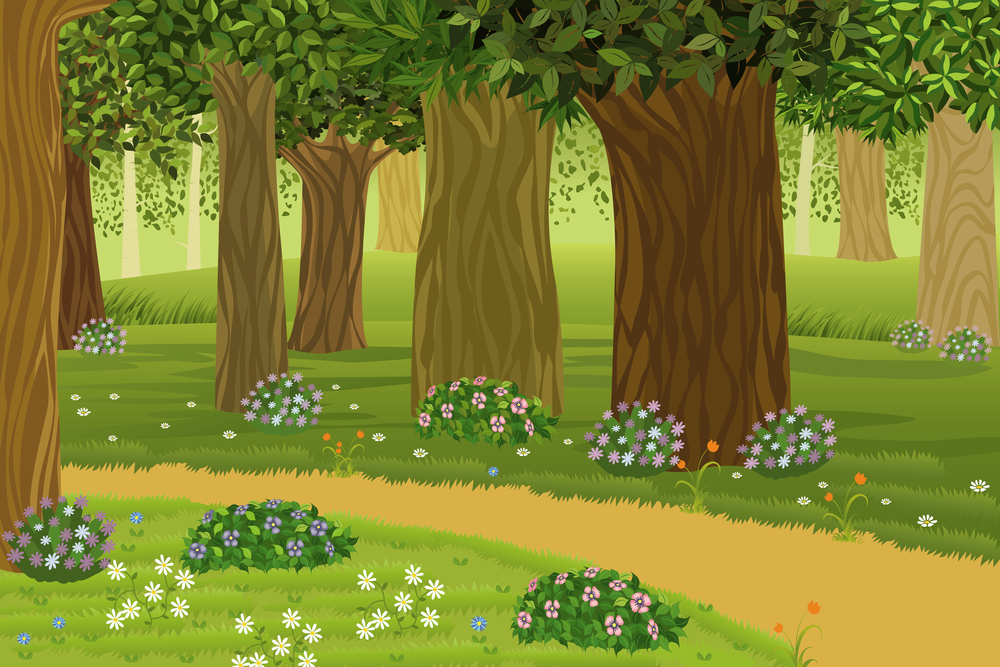 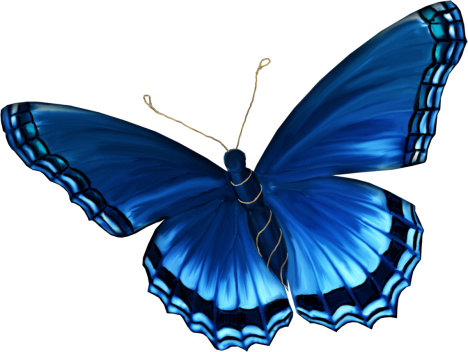 Потанцуй с  разноцветными бабочками
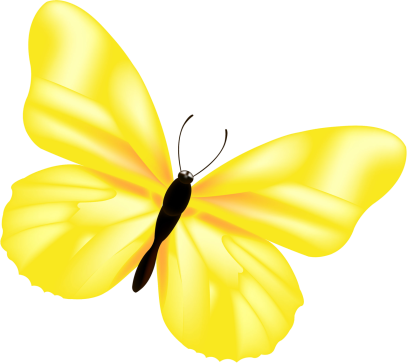 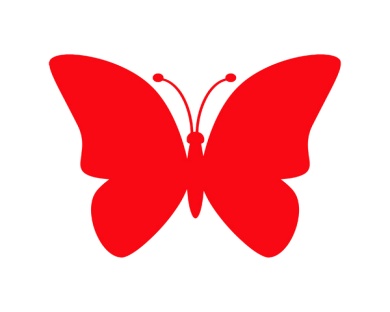 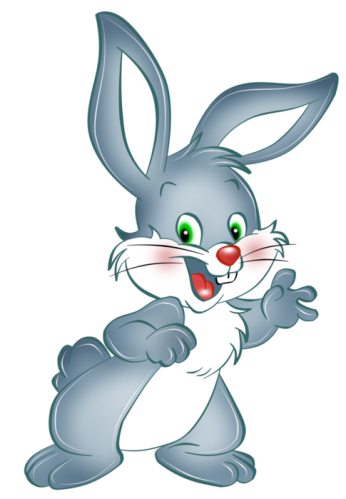 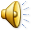 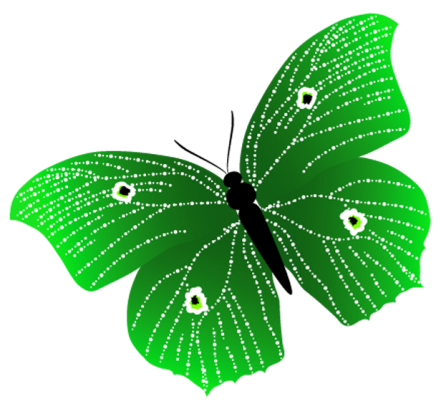 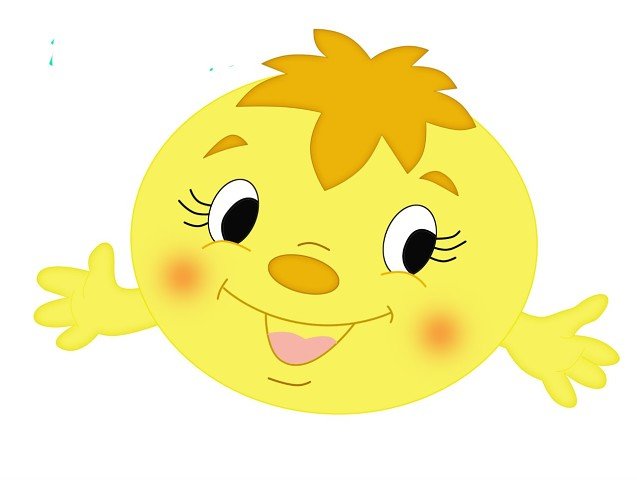 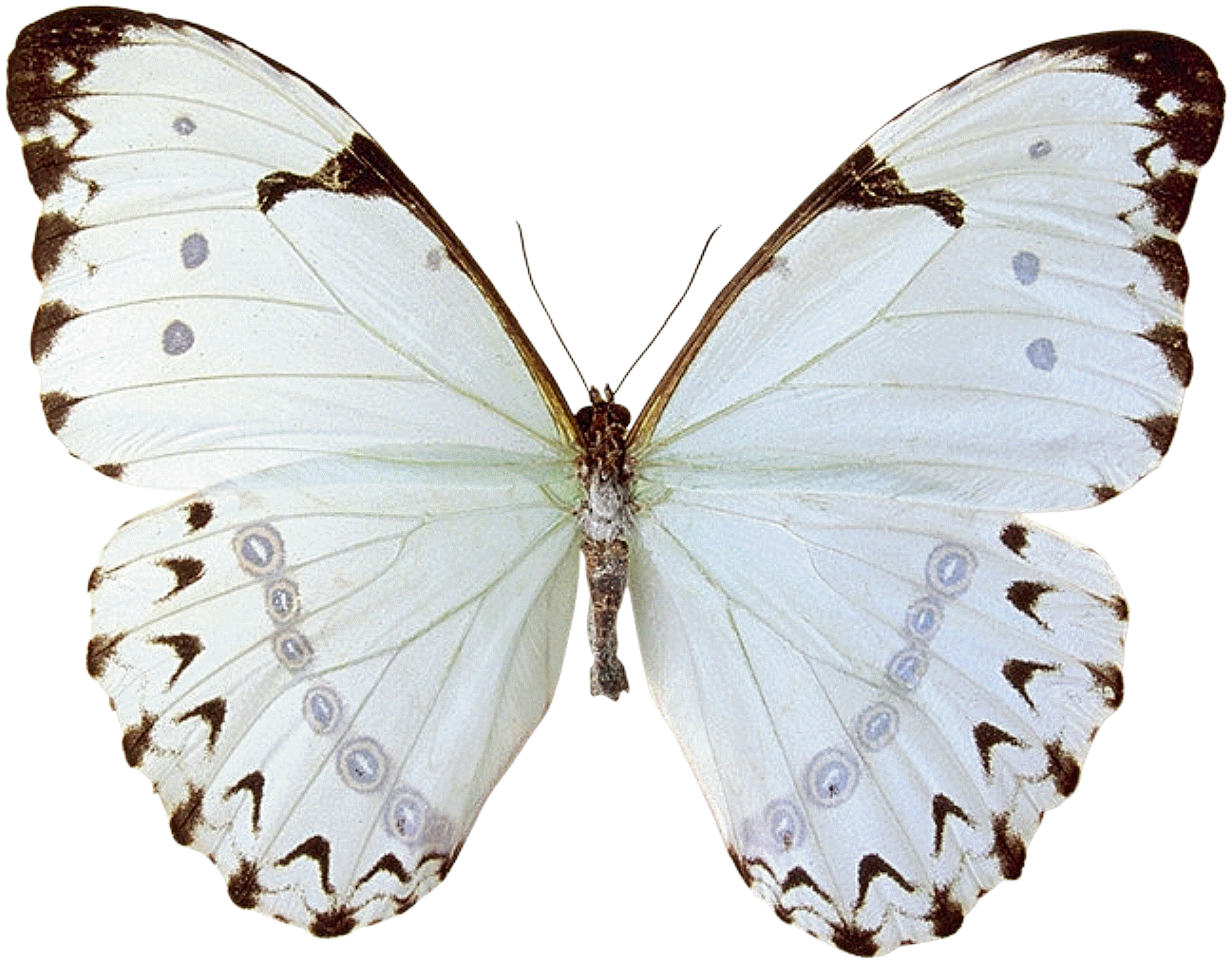 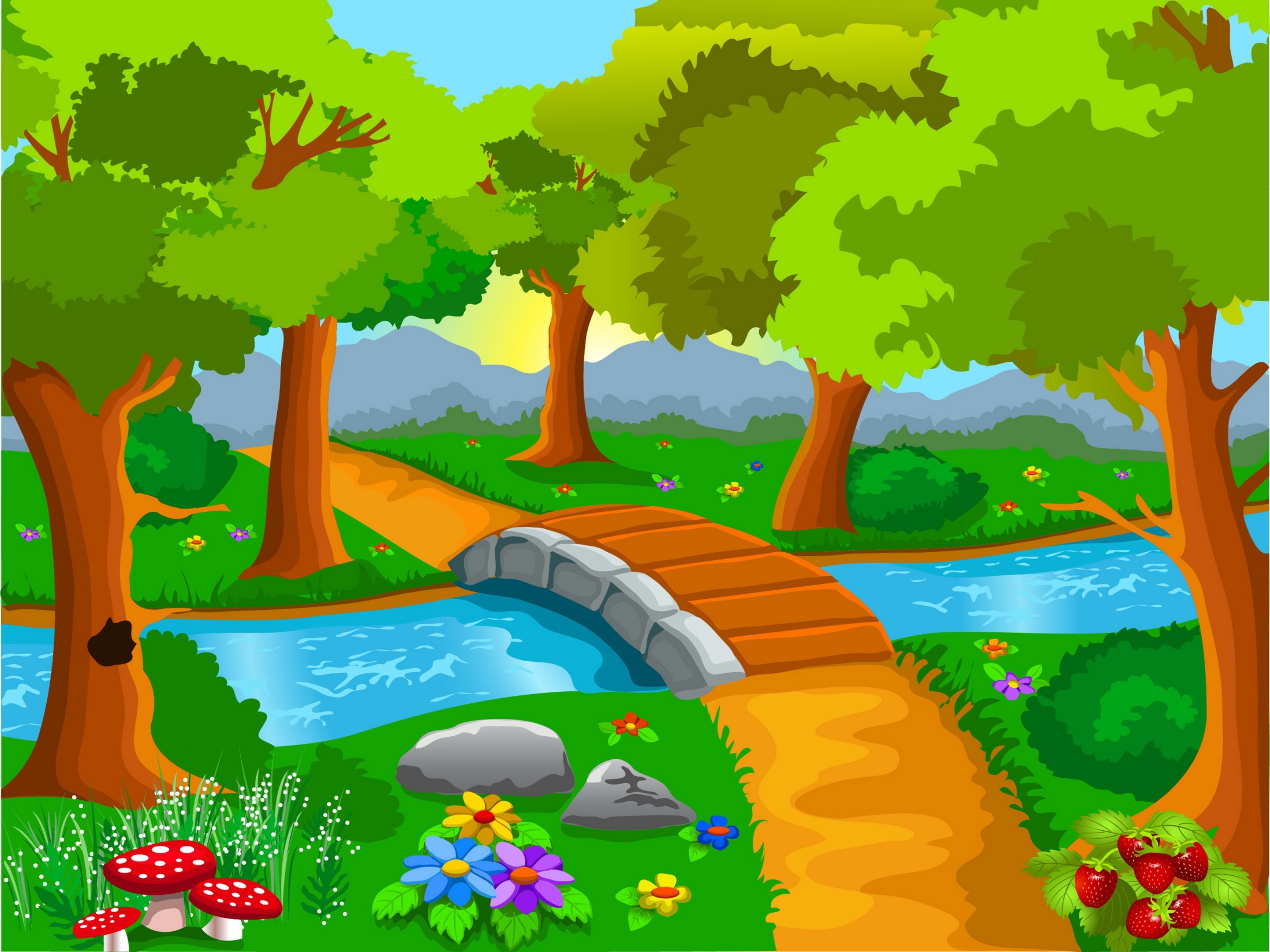 Подбери ключ к замку
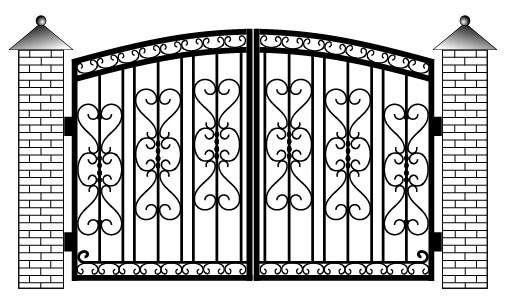 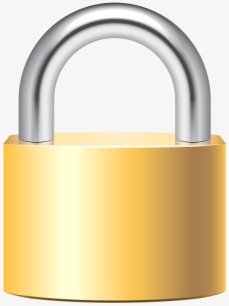 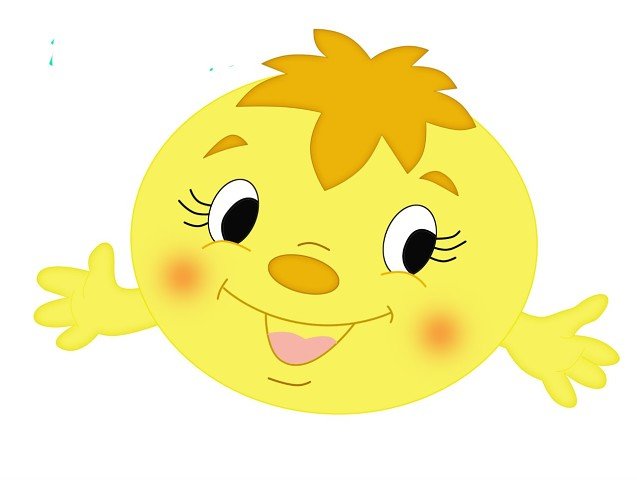 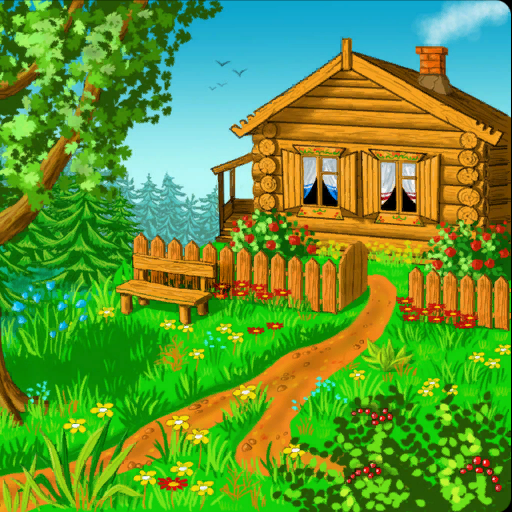 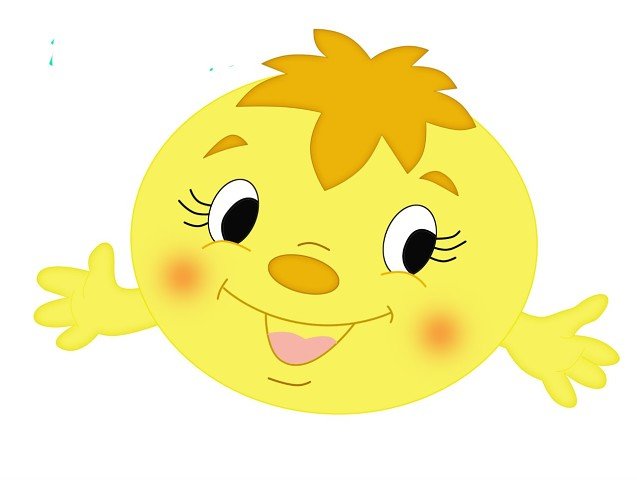